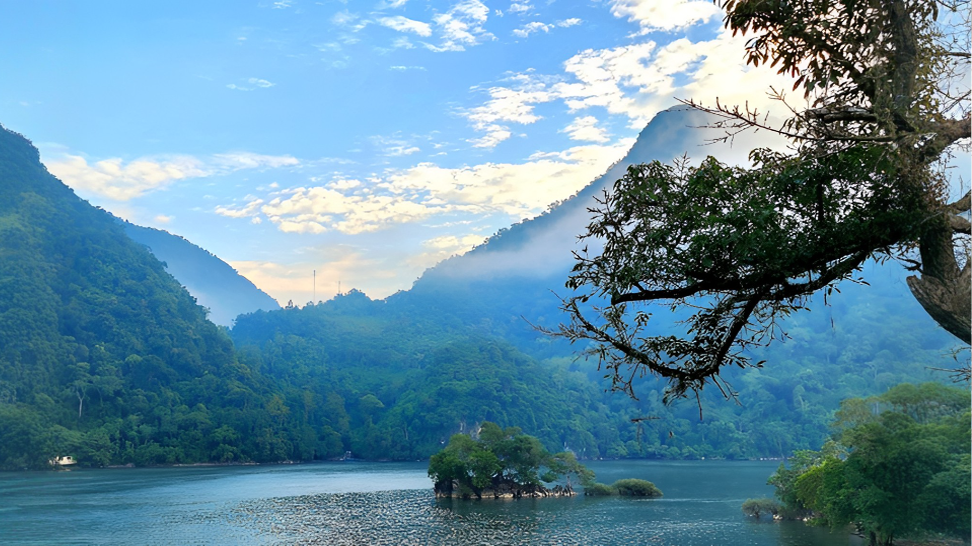 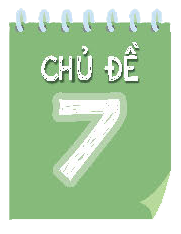 GIAI ĐIỆU QUÊ HƯƠNG
[Speaker Notes: Bài giảng nếu có nhầm lẫn hoặc sai xót thầy cô vui lòng liên hệ với nhóm ÂM NHẠC VỚI CUỘC SỐNG - MUSIC IN LIFE để nhóm chỉnh sửa lại. Trân trọng!]
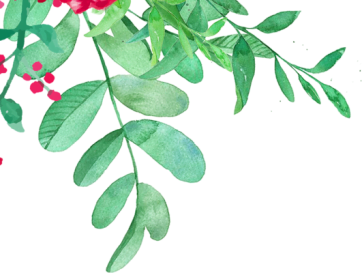 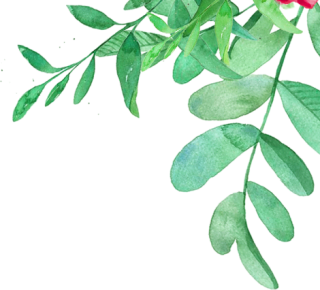 CHỦ ĐỀ 7
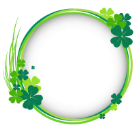 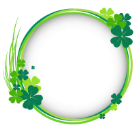 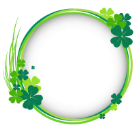 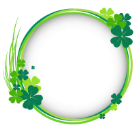 1
2
3
4
Hát: bài hát Soi bóng bên hồ
Âm nhạc thường thức: Đàn nguyệt và đàn tính
Ôn tập bài hát: Soi bóng bên hồ
Lý thuyết âm nhạc: Đảo phách
Đọc nhạc: Bài đọc nhạc số 5
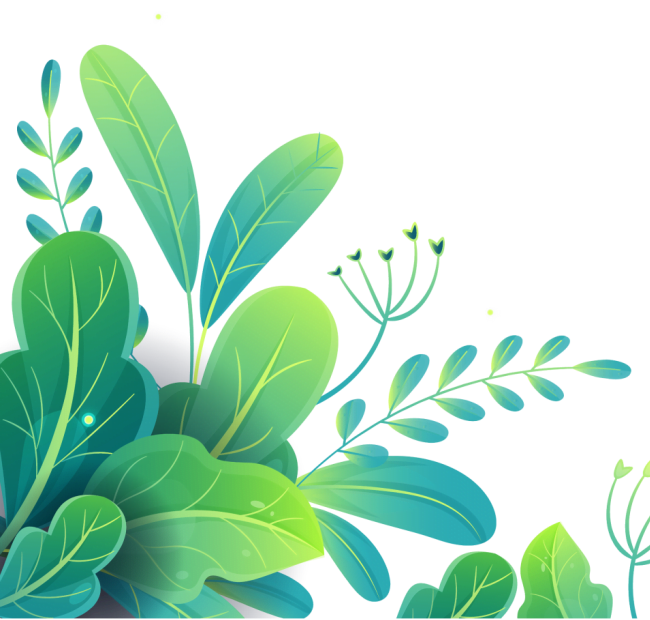 Vận dụng – Sáng tạo
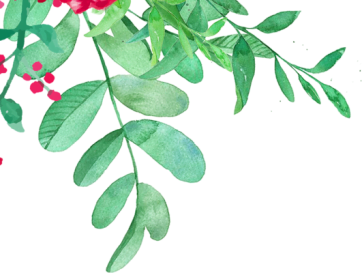 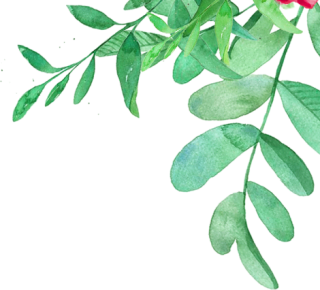 TIẾT 28
Hát: Bài hát Soi bóng bên hồ
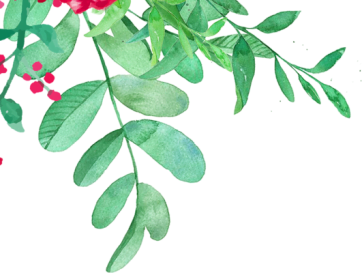 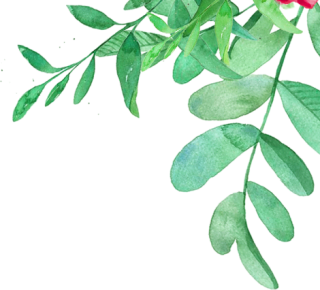 KHỞI ĐỘNG
Nghe và kết hợp vận động cơ thể theo bài hát Mưa rơi
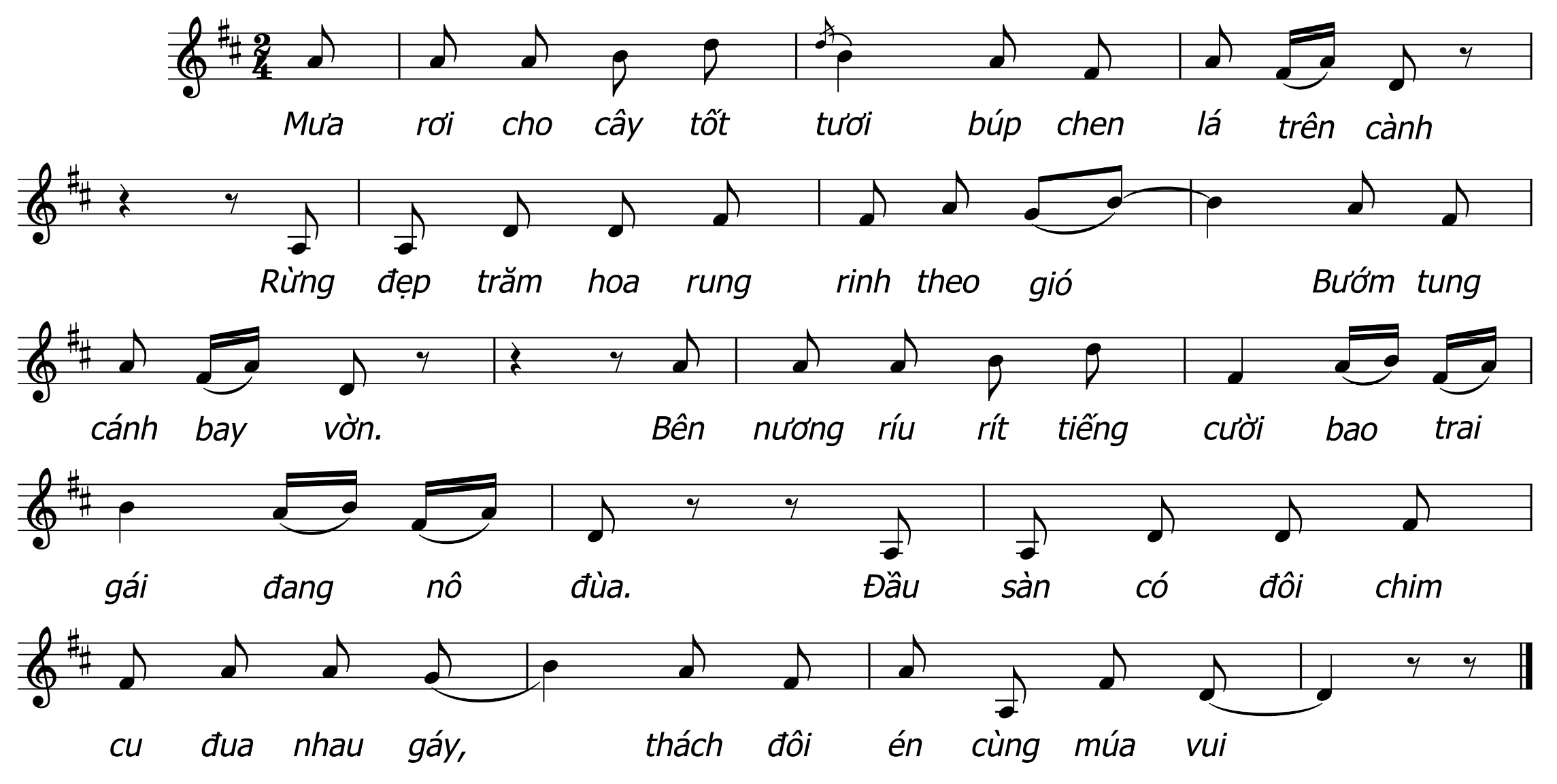 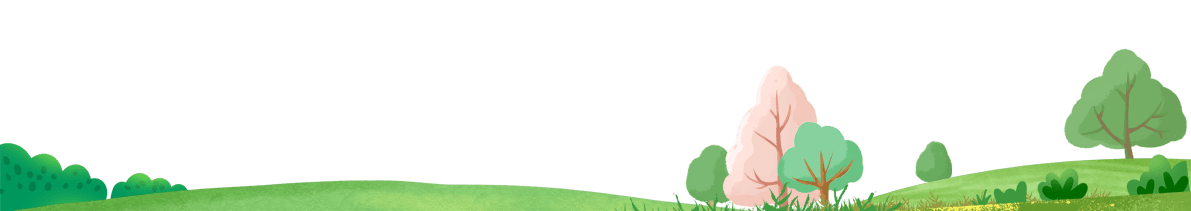 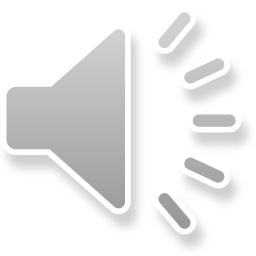 [Speaker Notes: Tùy chọn 1: Giáo viên khởi động bằng cách cho HS nghe và kết hợp vận động cơ thể. Click vào biểu tượng loa bên dưới để nghe bài hát Mưa rơi]
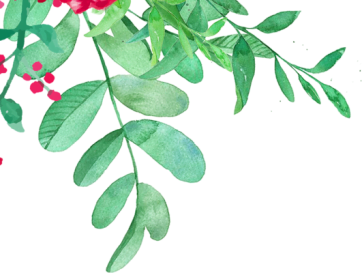 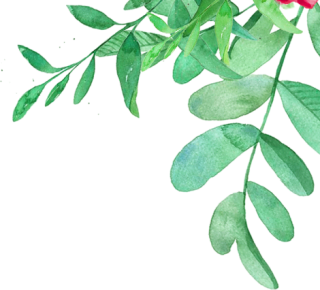 KHỞI ĐỘNG
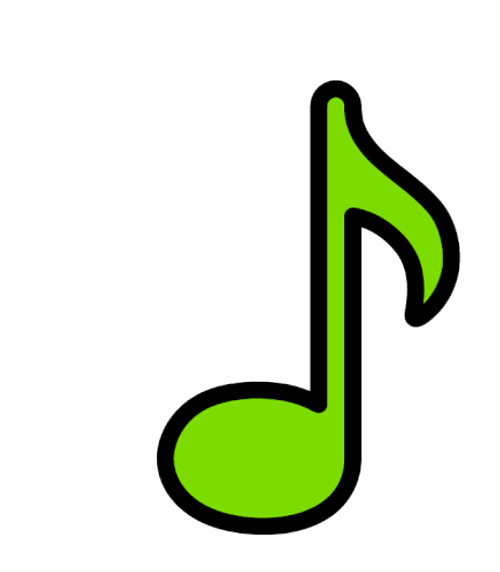 Hãy hát các bài dân ca Việt Nam mà em biết
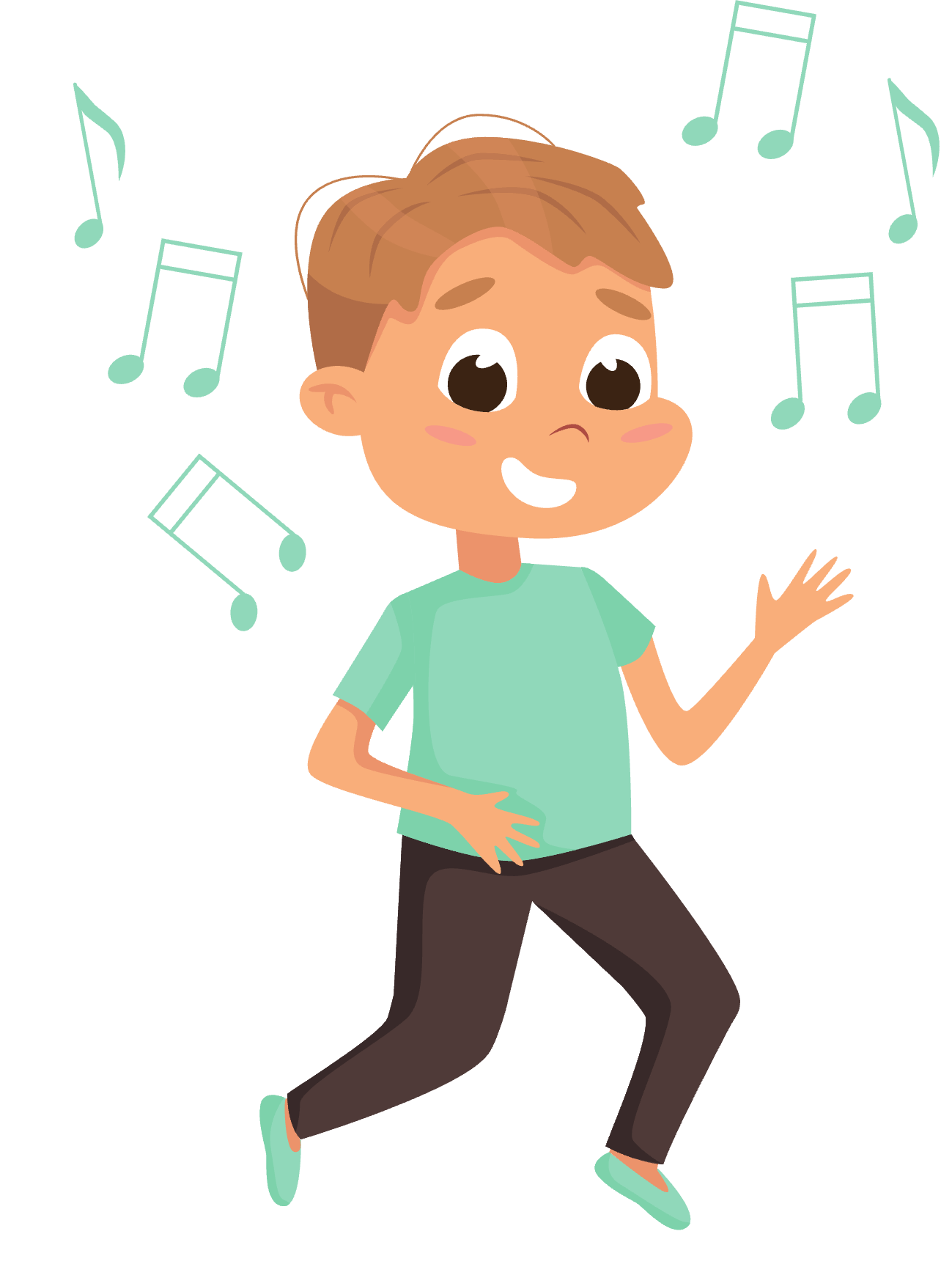 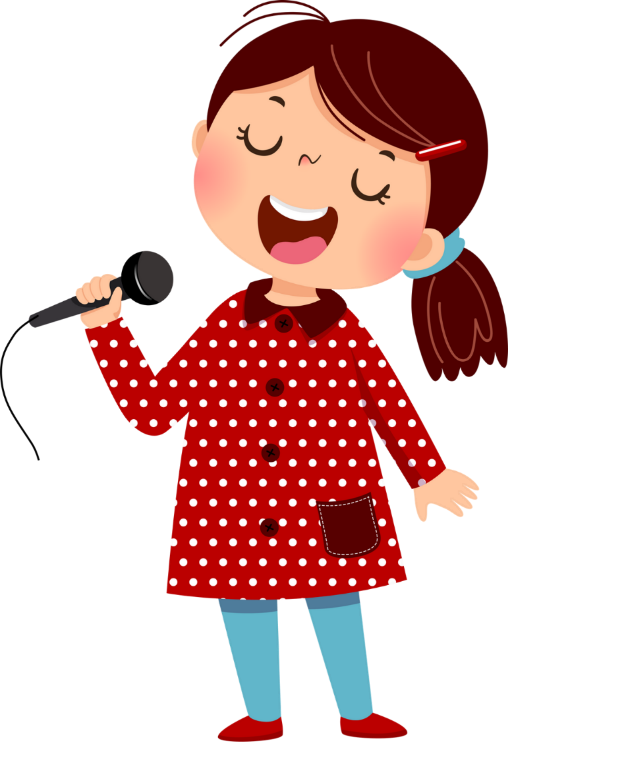 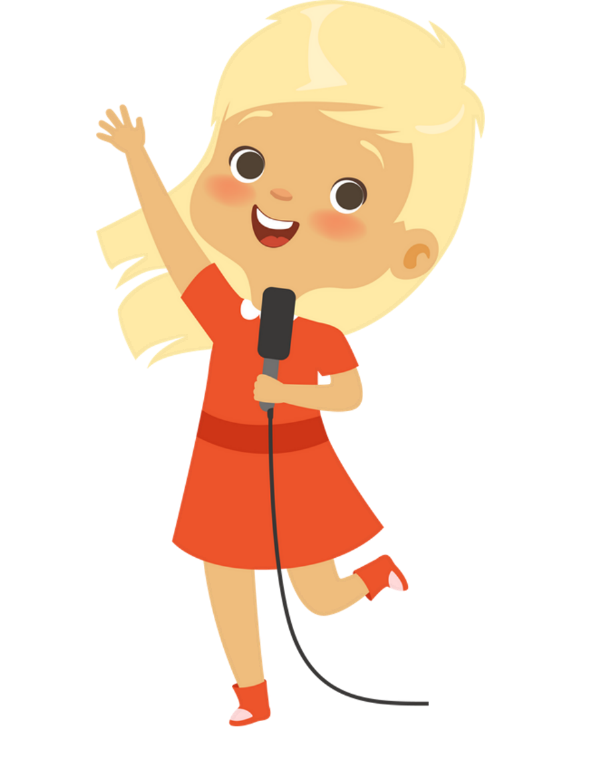 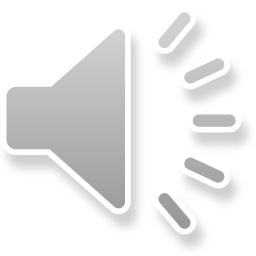 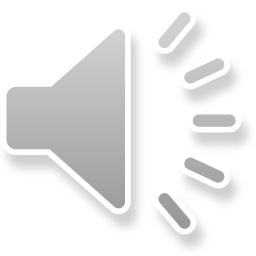 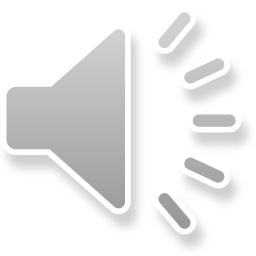 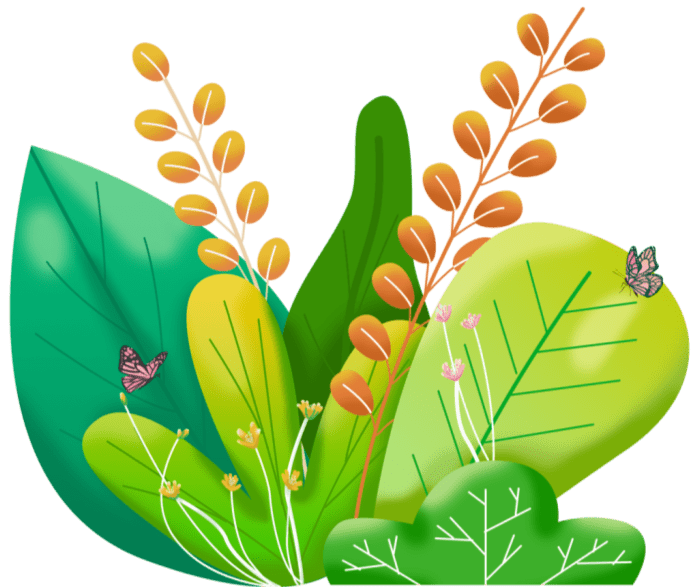 [Speaker Notes: Tùy chọn 2:  Gv Chia lớp thành 2 nhóm, hát đối đáp những bài hát dân ca Việt Nam. Nhóm chiến thắng là nhóm hát được số lượng bài hát nhiều hơn. GV có thể click vào biểu tượng cái Loa để cho HS nghe 3 bài dân ca VN đại diện cho 3 miền.]
HÌNH THÀNH KIẾN THỨC MỚI
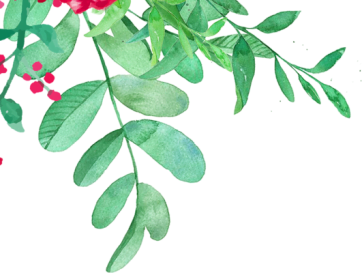 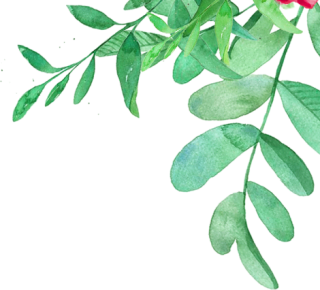 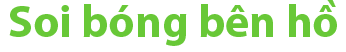 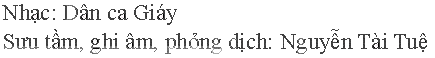 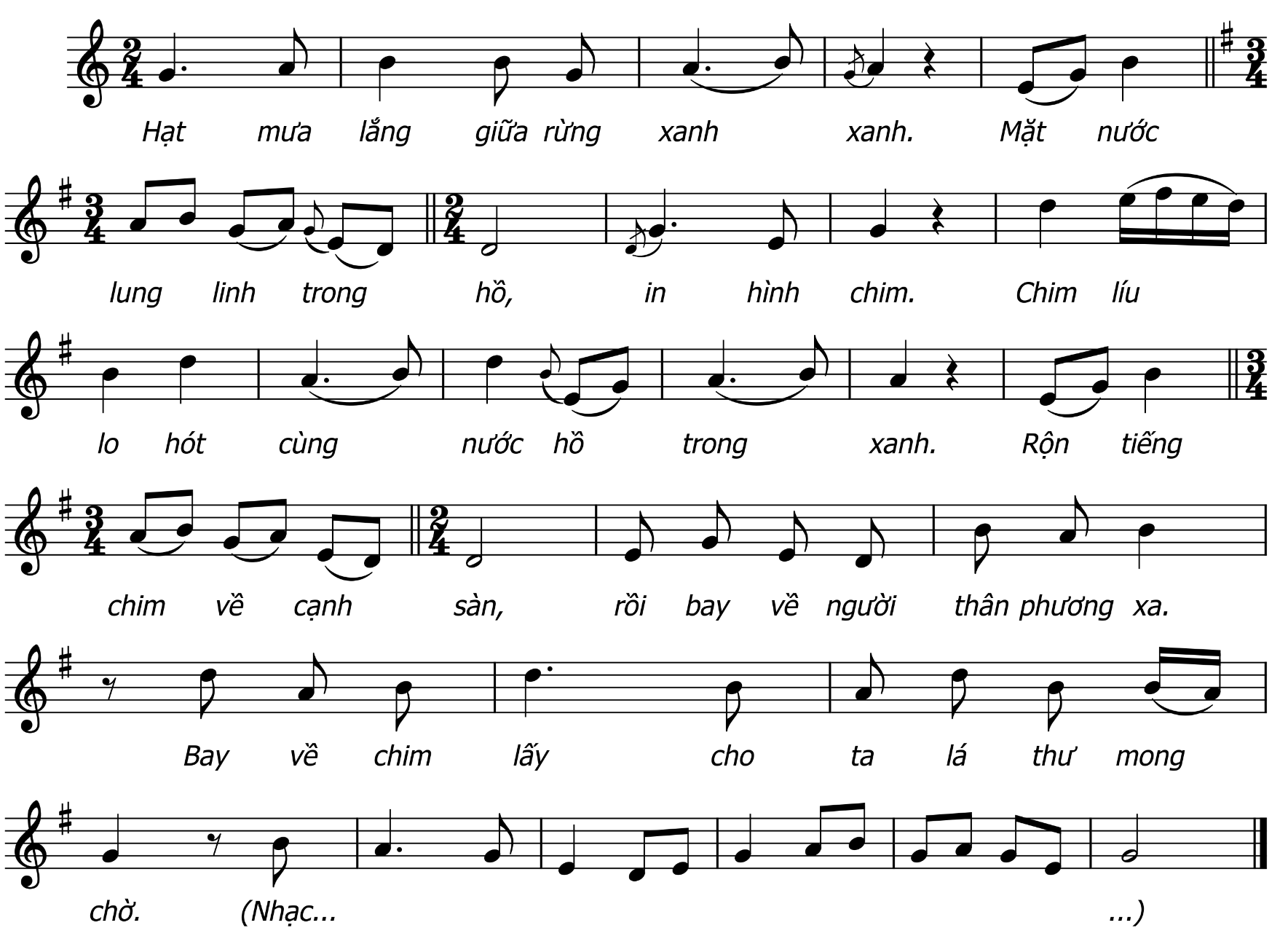 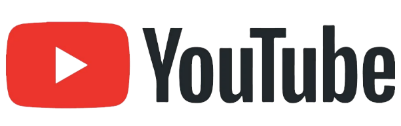 Lắng nghe, vỗ tay nhẹ nhàng theo bài hát để cảm nhận nhịp điệu
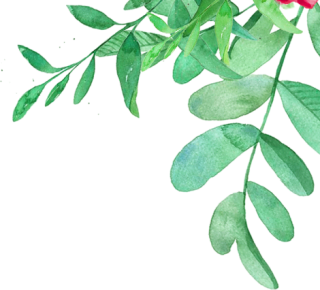 Giới thiệu vài nét về dân ca của dân tộc Giáy
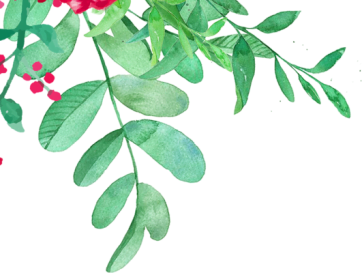 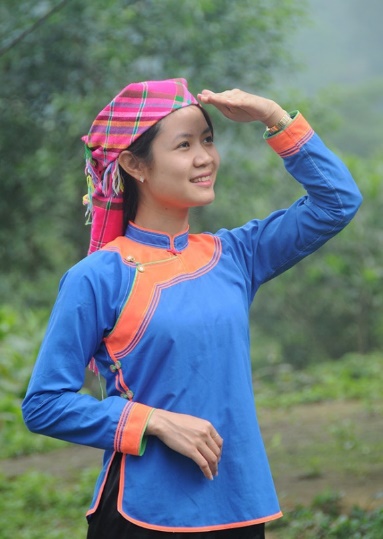 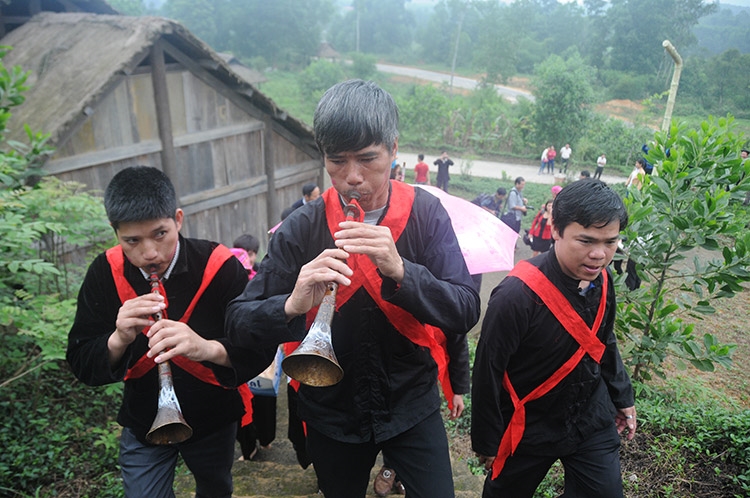 Dân tộc Giáy là một trong những dân tộc thiểu số sinh sống tập trung ở một số tỉnh miền núi phía Bắc Việt Nam. Dân ca của dân tộc Giáy có truyện cổ, thơ ca, câu đố, đồng dao,…Dân ca của dân tộc Giáy phong phú, nhiều thể loại, mỗi loại có các bài với các làn điệu khác nhau. Soi bóng bên hồ là một bài dân ca khá điển hình của dân tộc Giáy được nhạc sĩ Nguyễn Tài Tuệ sưu tầm, ghi âm và phỏng dịch.
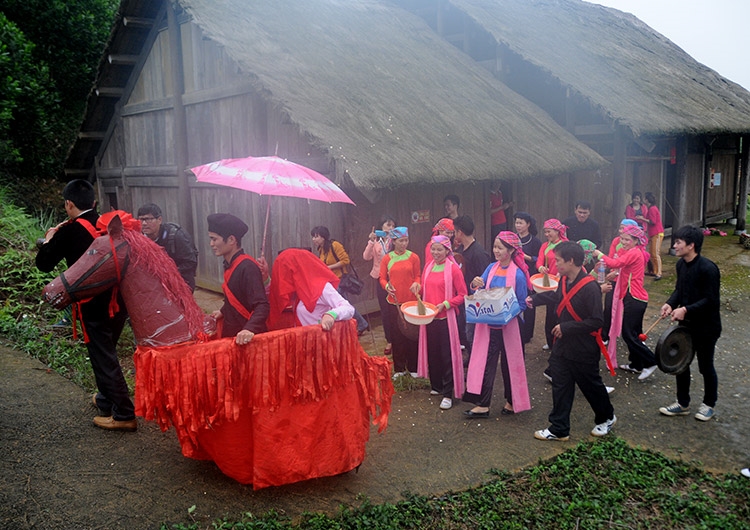 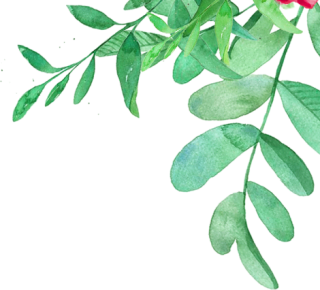 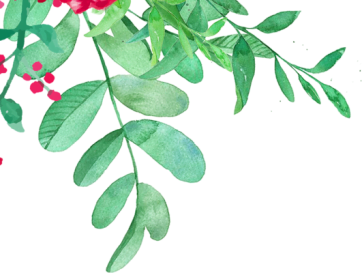 Nêu tính chất âm nhạc và nội dung của bài hát
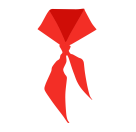 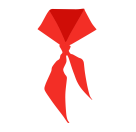 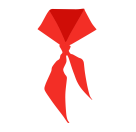 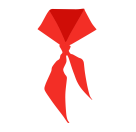 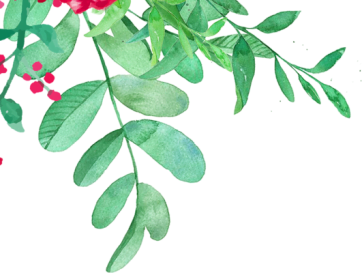 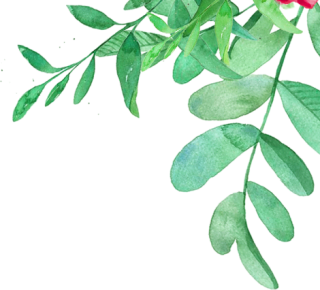 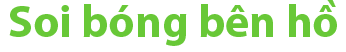 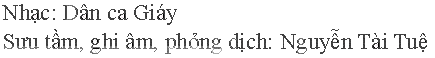 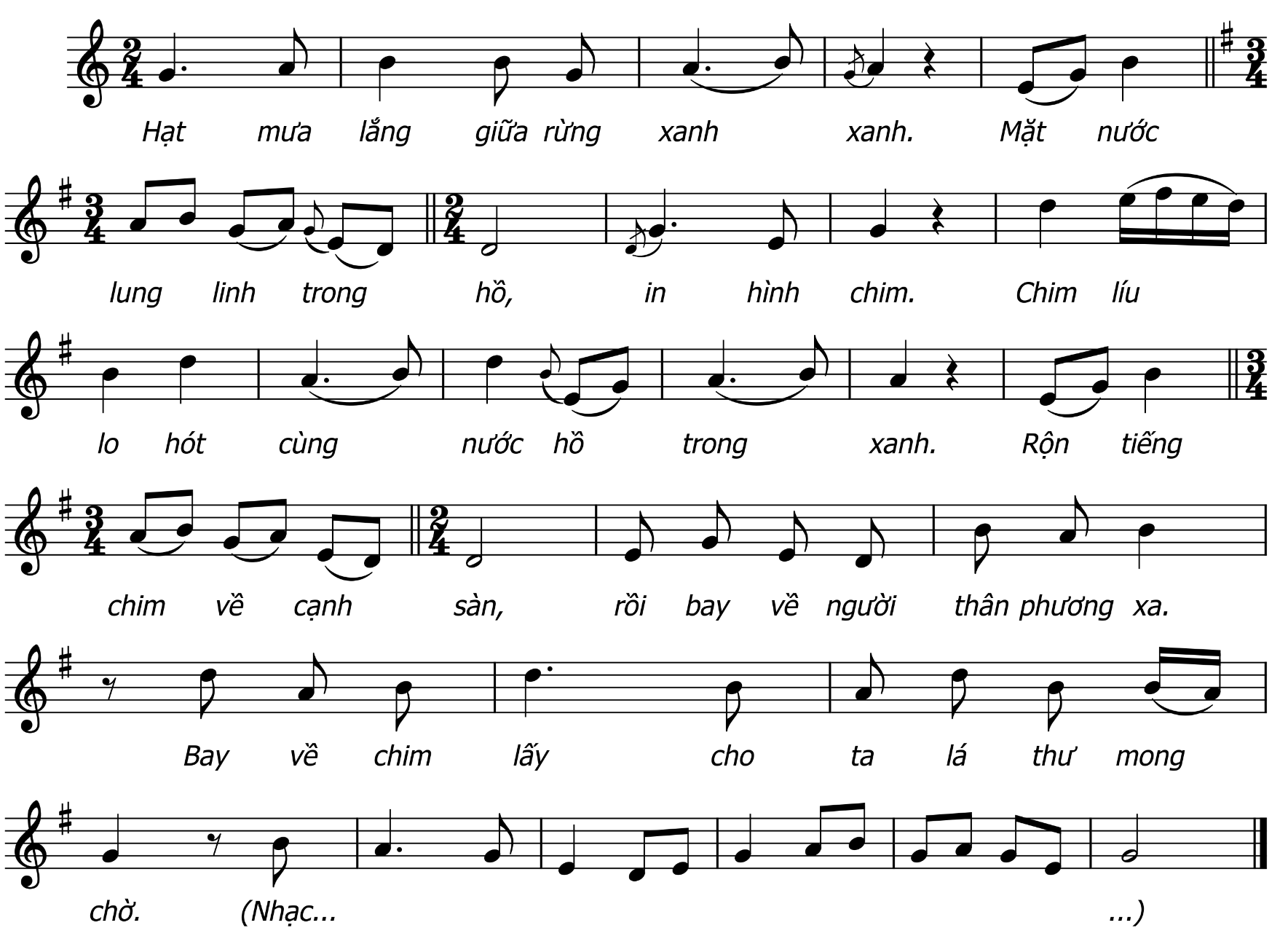 + Bài hát có giai điệu vui tươi, trong sáng.
+ Nội dung bài hát: Ca ngợi những hình ảnh thiên nhiên và cuộc sống tươi đẹp ở miền núi phía Bắc nước ta.
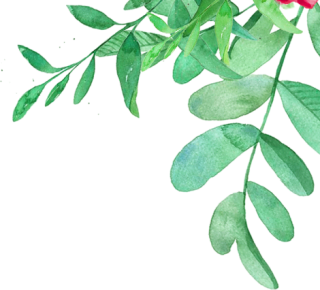 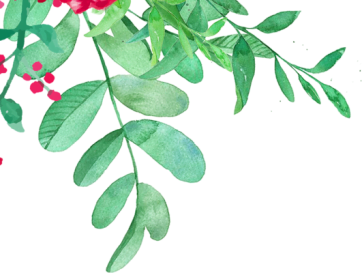 Khởi động giọng
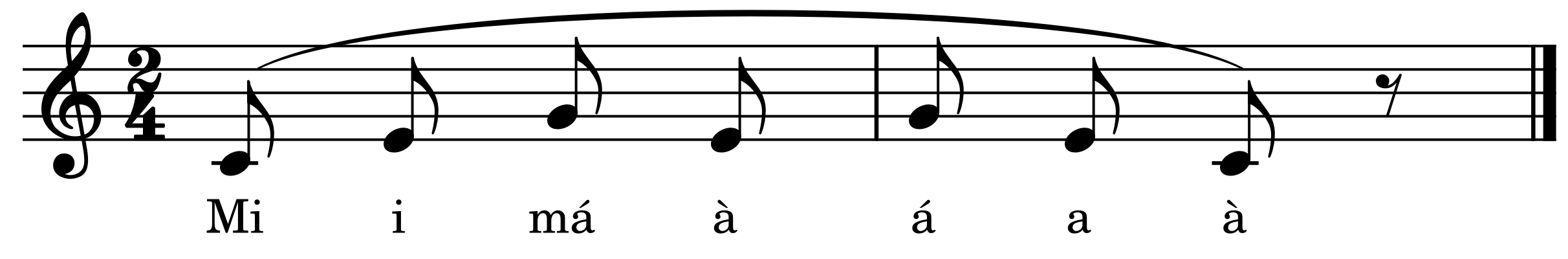 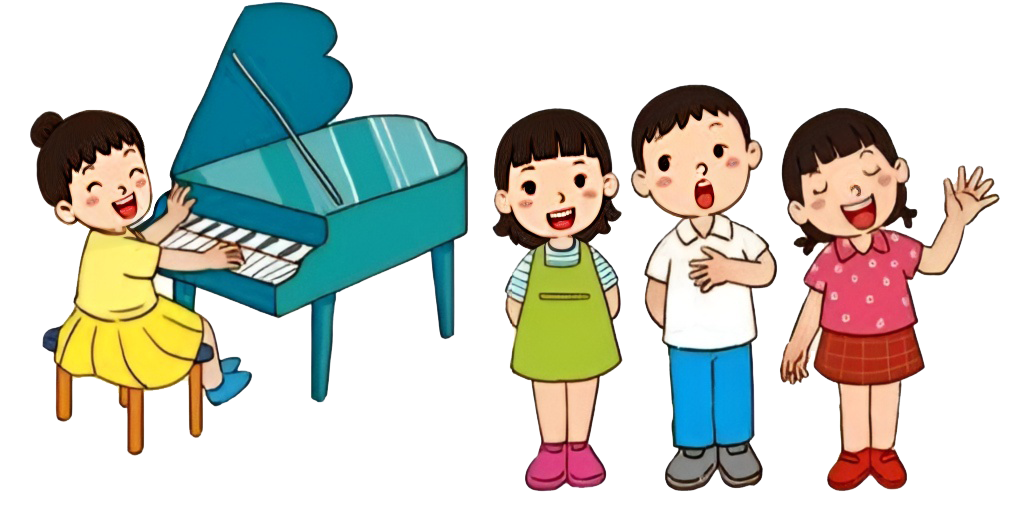 [Speaker Notes: Nếu không chọn phương án khởi động đầu giờ là hát các bài hát dân ca]
Tập hát từng câu kết hợp vỗ tay theo phách
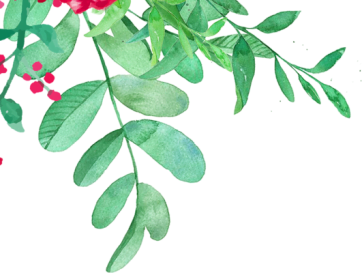 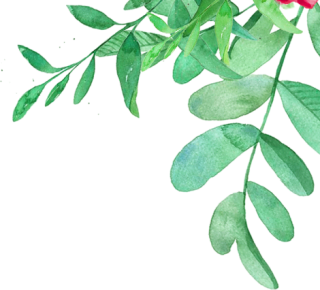 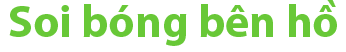 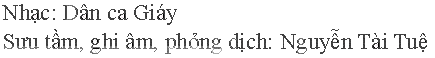 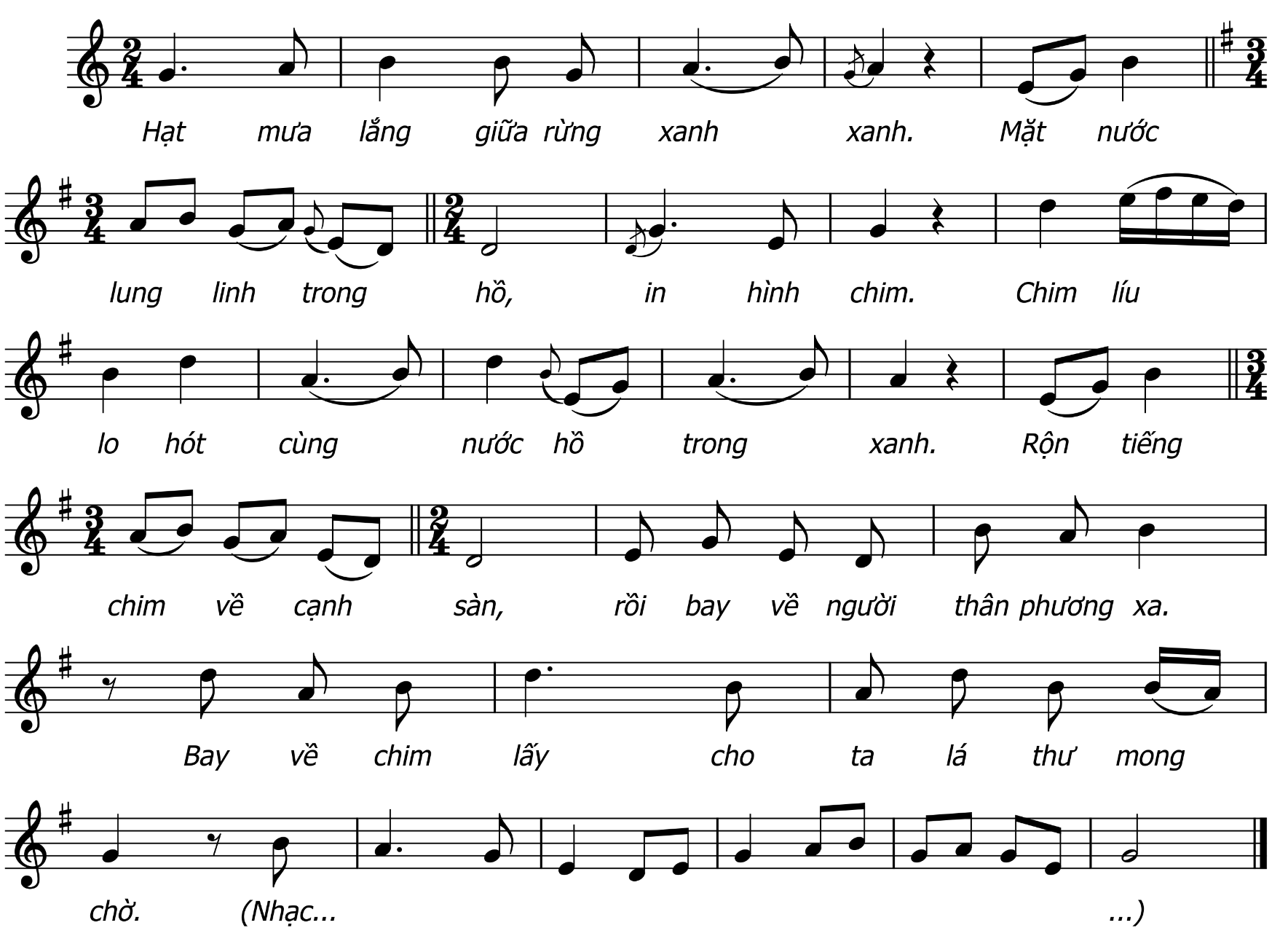 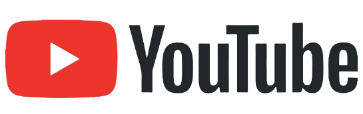 LUYỆN TẬP
Hát kết hợp nhạc cụ gõ đệm
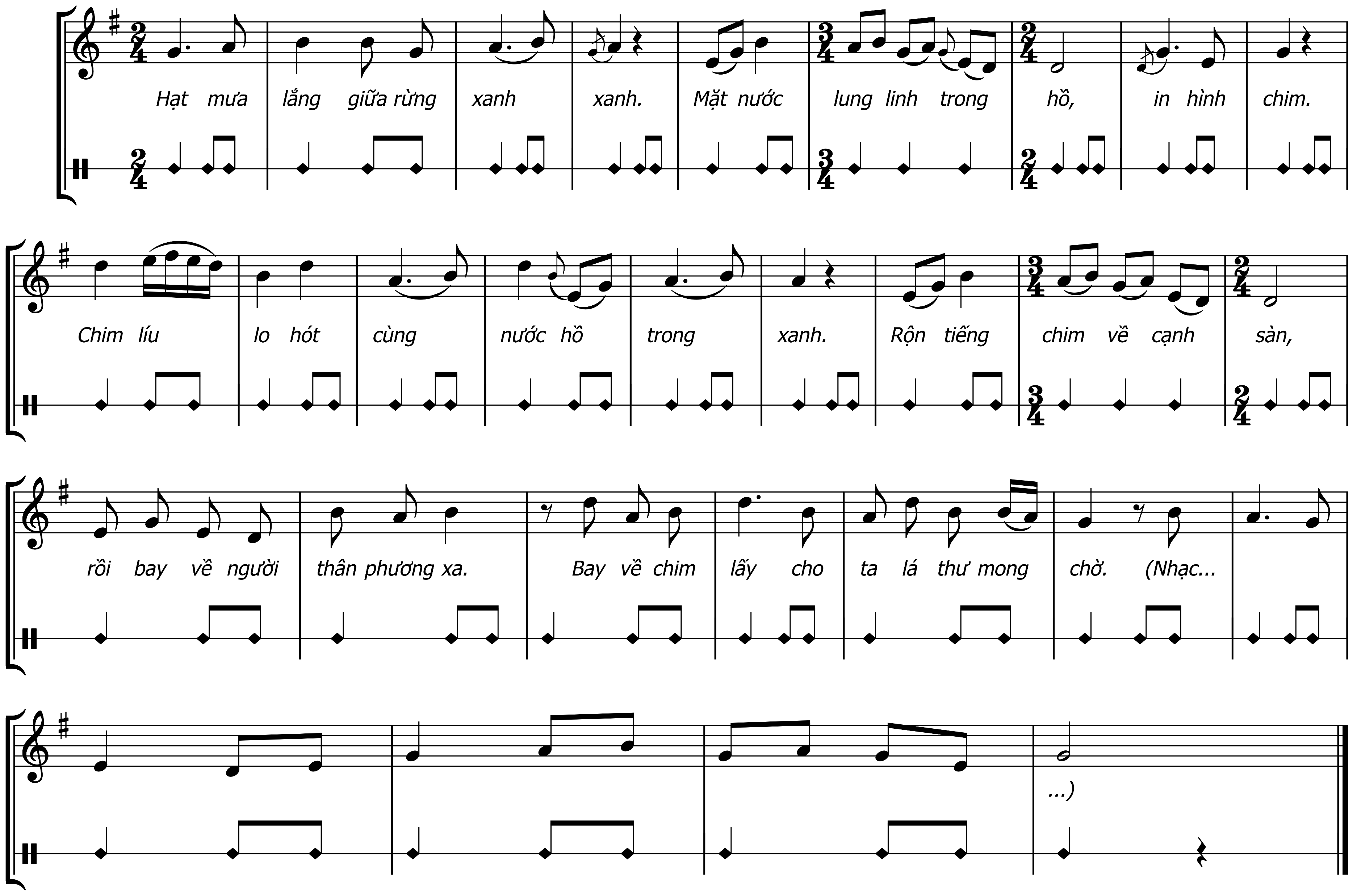 VẬN DỤNG
- Ứng dụng và sáng tạo thêm nhiều ý tưởng để thể hiện bài hát Soi bóng bên hồ
- Sưu tầm những hình ảnh về sinh hoạt văn hóa của đồng bào Giáy để chia sẻ với bạn ở phần Vận dụng – Sáng tạo
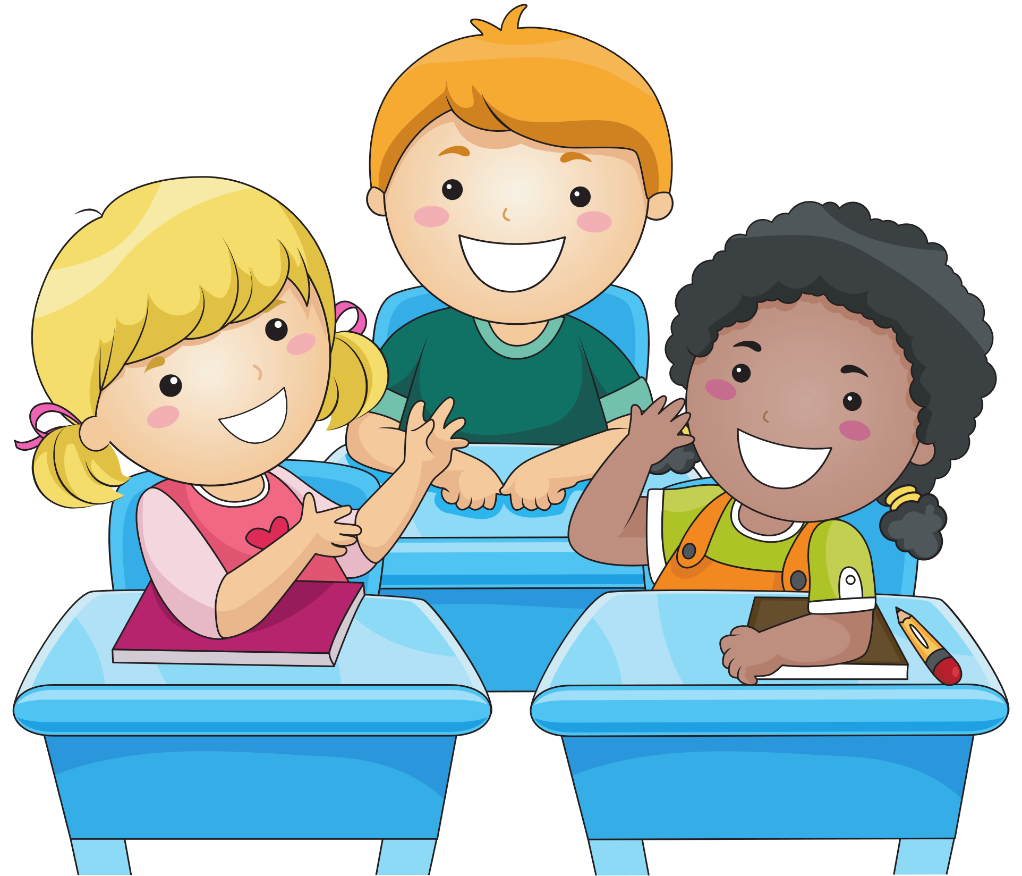 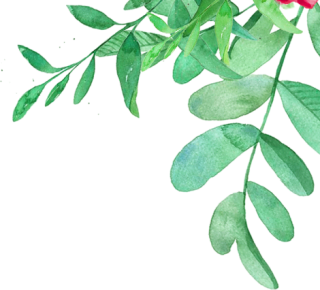 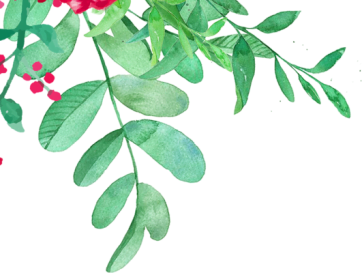 DẶN DÒ, CHUẨN BỊ BÀI MỚI
- GV cùng HS hệ thống lại các nội dung đã học.
- Chuẩn bị tiết học sau:
- Học thuộc bài hát Soi bóng bên hồ và có thêm những ý tưởng sáng tạo phong phú để trình diễn bài hát.
- Tìm hiểu về đàn Nguyệt và đàn Tính.
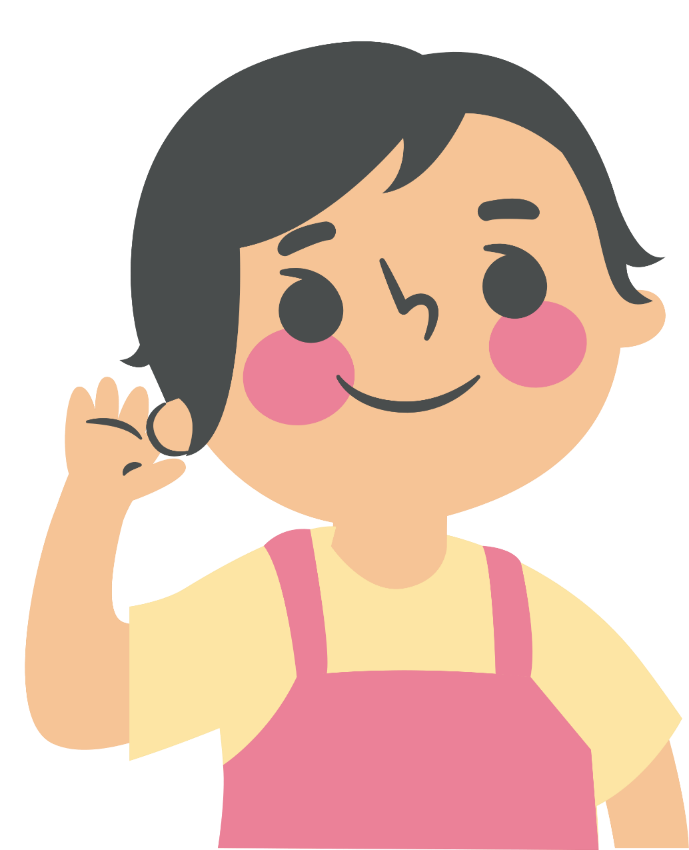 TẠM BIỆT
HẸN GẶP LẠI CÁC EM
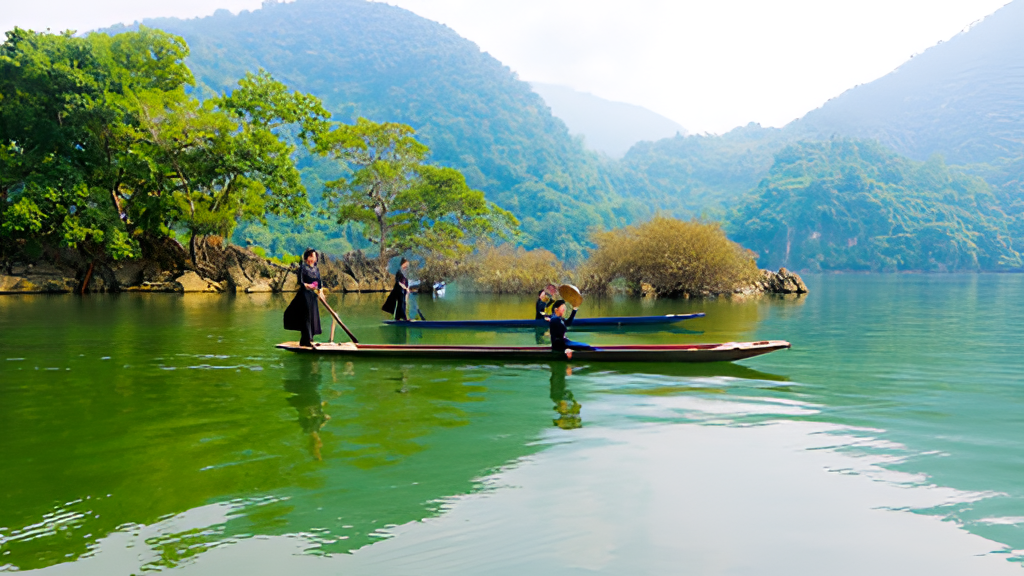